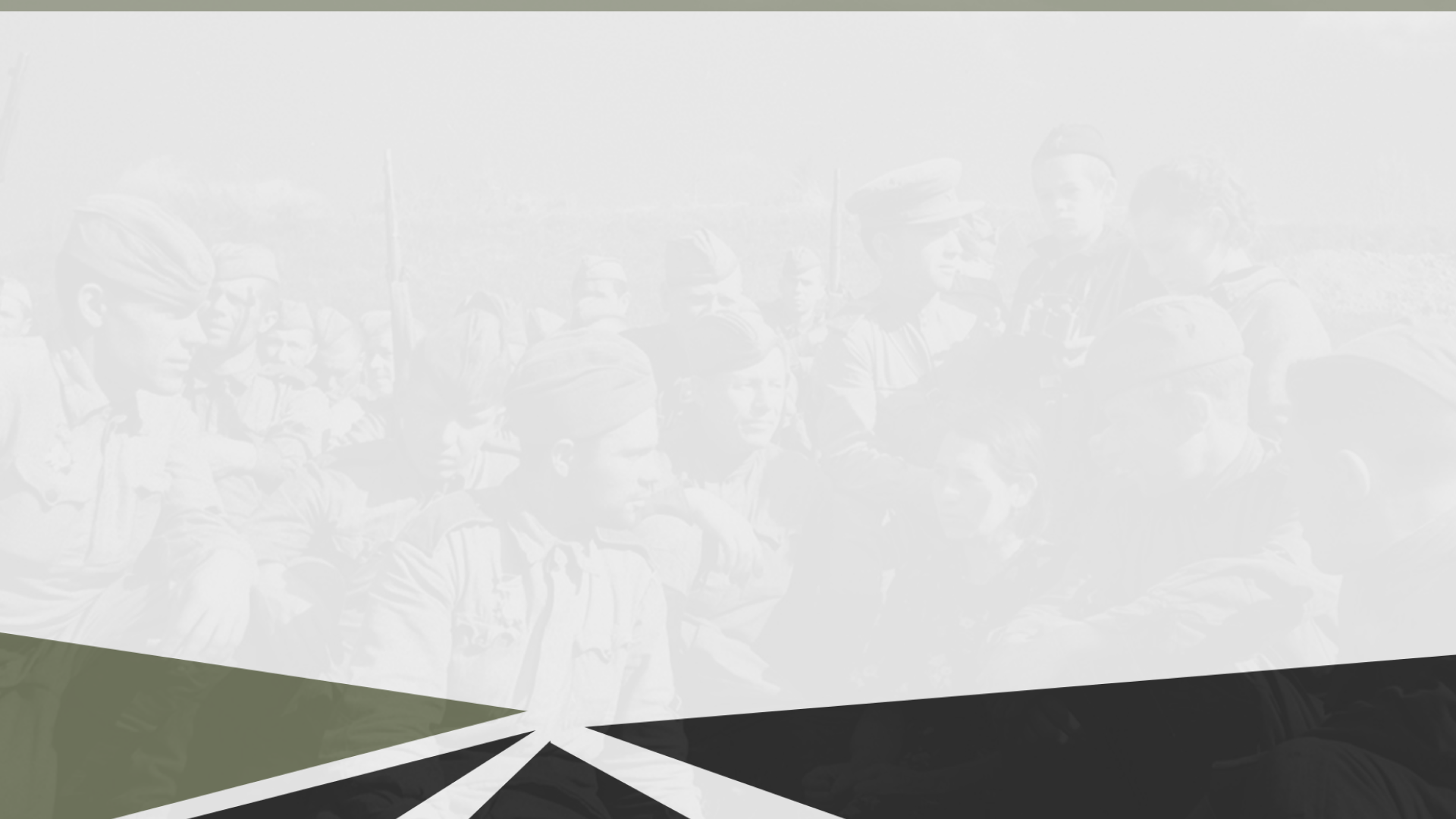 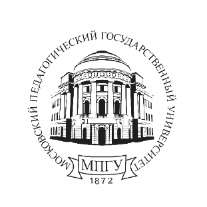 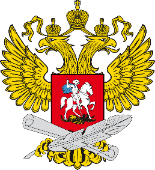 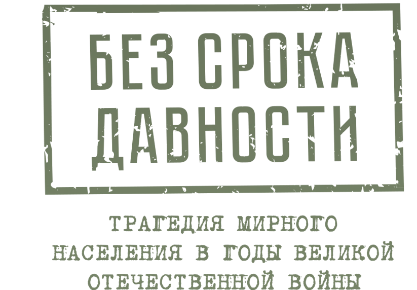 СОВЕЩАНИЕ 
с представителями органов исполнительной власти субъектов Российской Федерации, осуществляющих государственное управление в сфере образования, 
по реализации образовательно-просветительских мероприятий проекта «Без срока давности» 2021-2022 годы
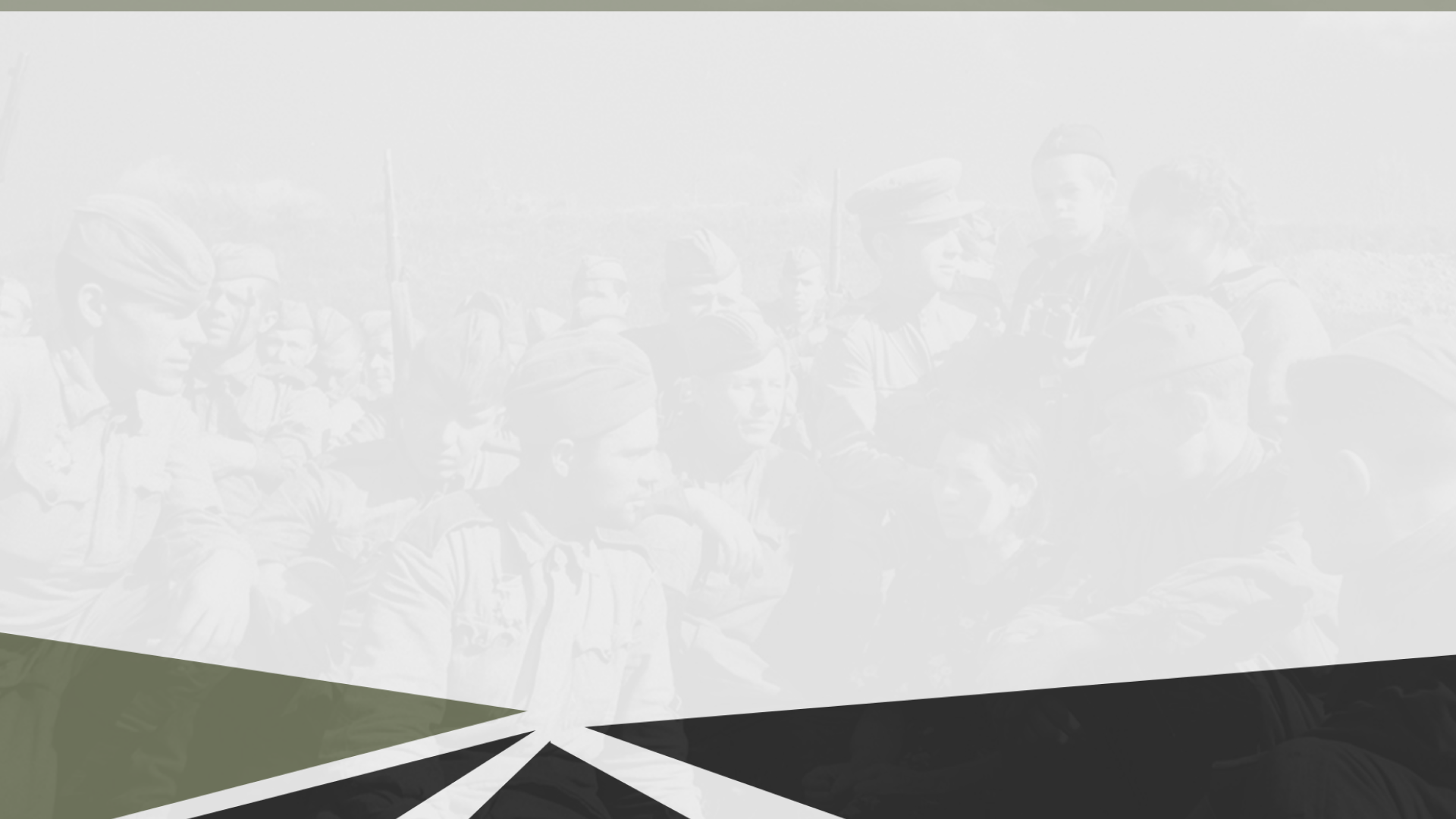 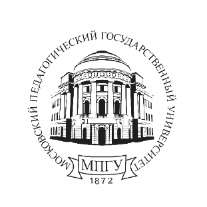 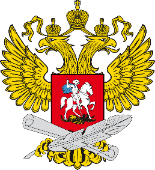 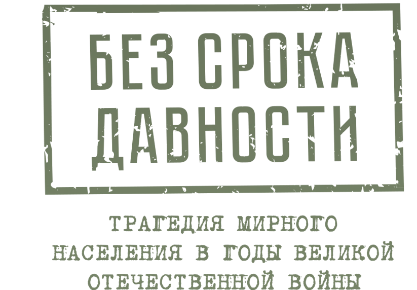 1. Образовательно-просветительские мероприятия проекта«Без срока давности»
2021-2022 учебный год
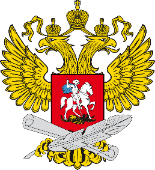 План мероприятий («дорожная карта»)
Минпросвещения России по реализации проекта «Без срока давности» на 2021–2022 годы
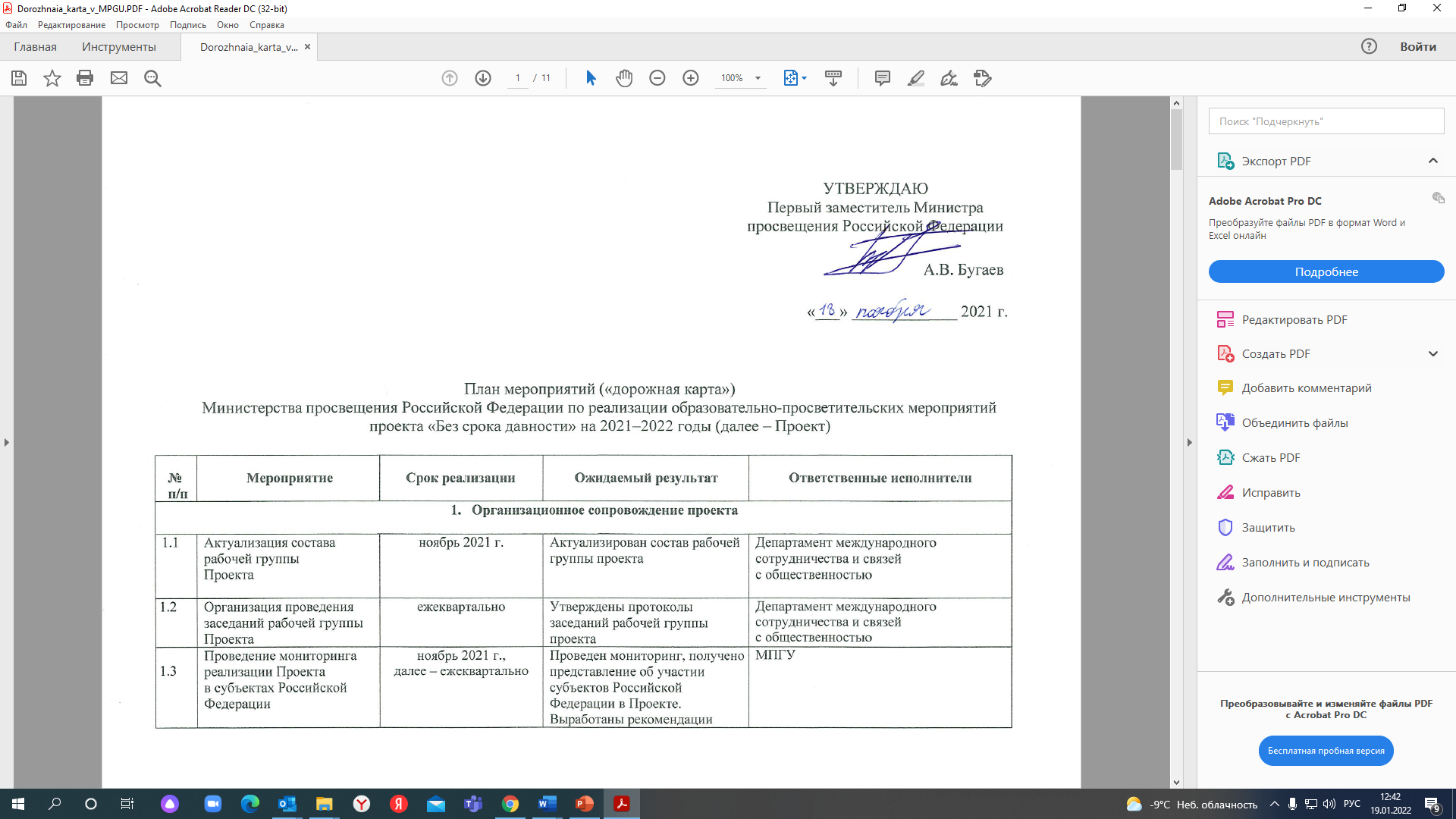 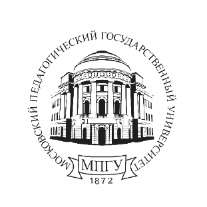 3
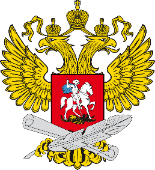 Особо значимые мероприятия реализации проекта «Без срока давности» на 2021–2022 годы
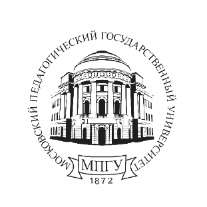 4
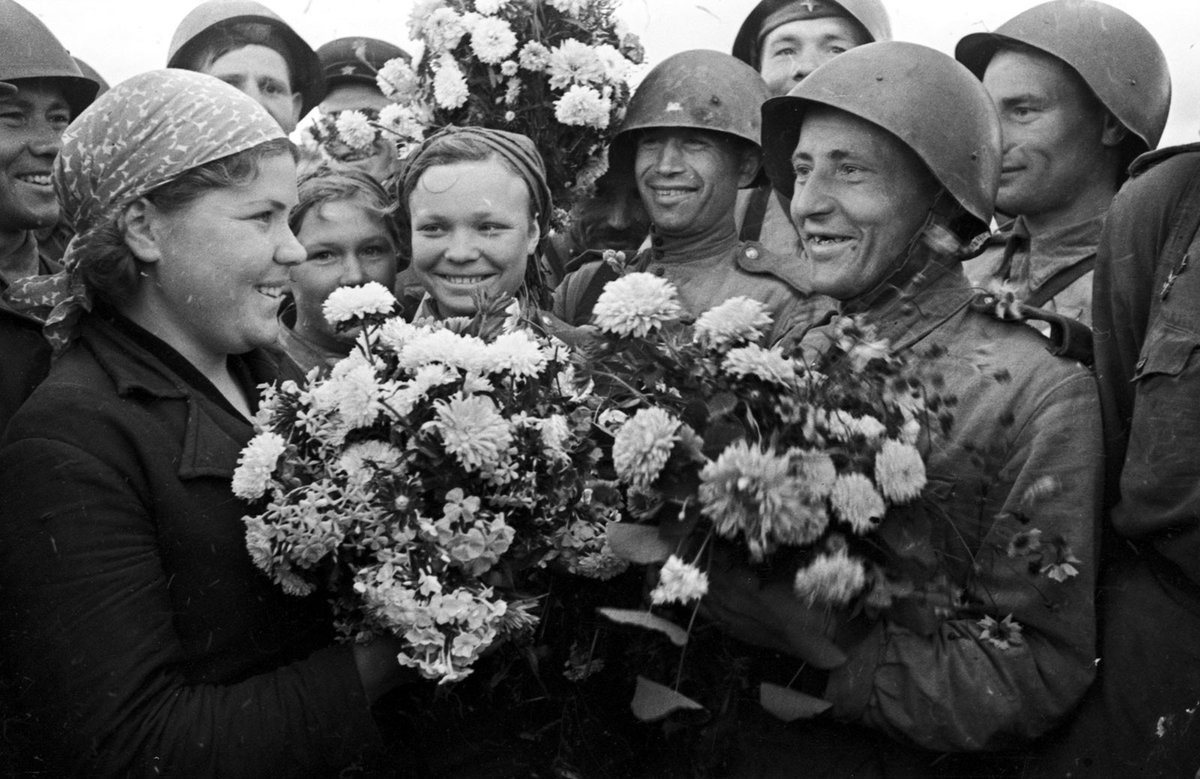 Всероссийский конкурс исследовательских проектов «Без срока давности»
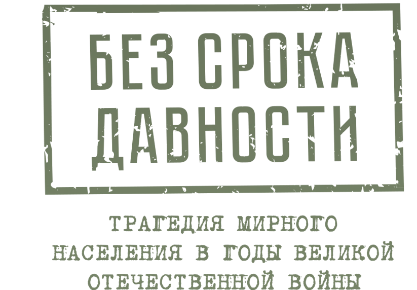 Цель: формирование и (или) развитие у обучающихся исследовательских навыков посредством изучения источников исторической памяти о драматических событиях в жизни мирного населения на территории РСФСР в период Великой Отечественной войны 1941–1945 годов
Участники: обучающиеся 8–11 классов и студентов образовательных организаций, реализующих образовательные программы основного общего, среднего общего и среднего профессионального образования
Этапы:
I (региональный) этап – отбор исследовательских проектов в субъектах РФ 
1 марта по 15 апреля 2022 г.
II (федеральный) этап – заочный отбор исследовательских проектов 
16 апреля по 31 мая 2022 г.
III (федеральный) этап – фестиваль исследовательских проектов в Москве
 1 по 15 сентября 2022 г.
Источники исторической памяти:
- архивные документы и периодическая печать
- источники личного происхождения
- произведения искусства военных лет
- военная хроника и отечественный кинематограф послевоенных лет
- памятные объекты
- результаты опросов граждан
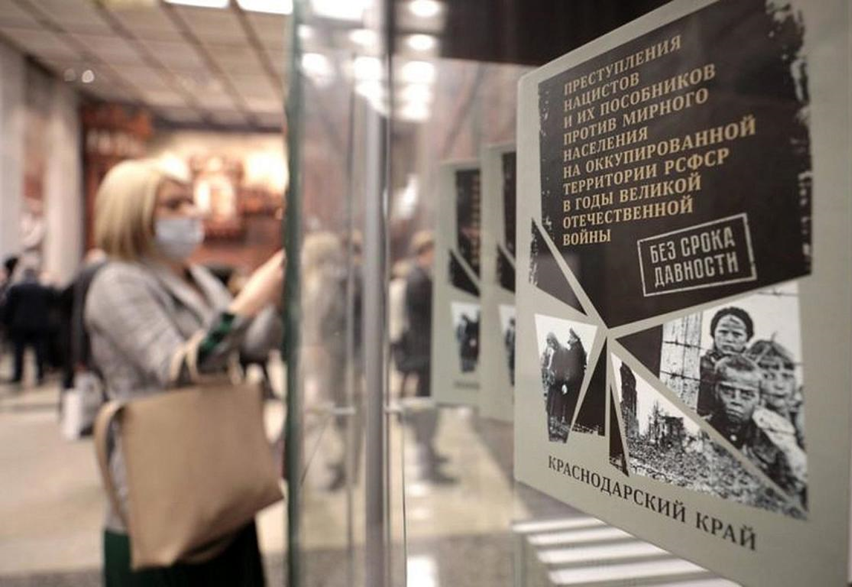 5
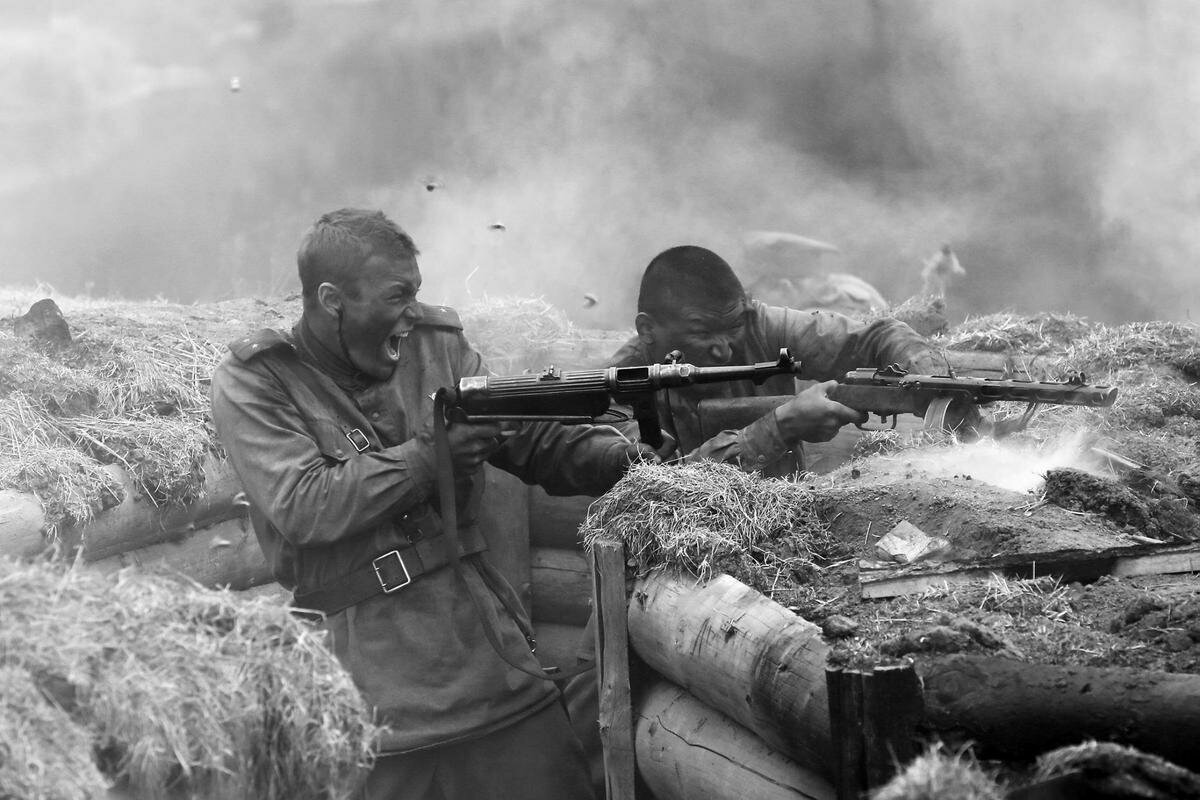 Всероссийский фестиваль музеев «Без срока давности»
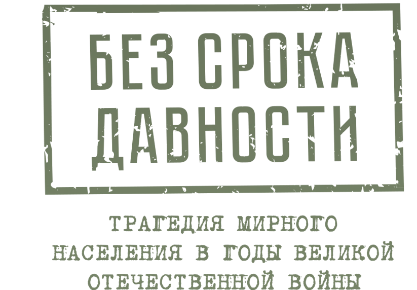 ЦЕЛЬ:  сохранение и увековечение памяти о жертвах военных преступлений среди мирного населения в период Великой Отечественной войны 1941–1945 годов
УЧАСТНИКИ:  образовательные организации, реализующих образовательные программы общего образования, среднего профессионального образования, высшего образования
ЭТАПЫ: 
I региональный этап (заочная форма) – конкурс концепций экспозиций
II региональный этап – создание (обновление) экспозиций при поддержке субъекта Российской Федерации на основе представленных на I этапе концепций
III федеральный этап – Фестиваль музеев-финалистов 
НОМИНАЦИИ: 
«Музейная экспозиция» – создание (обновление) музеев, музейных комнат и музейных залов
«Виртуальный музей» – создание виртуального контента для размещения на официальных сайтах образовательных организаций (при отсутствии или невозможности создания музейных экспозиций)
«Выставка» – создание стационарной или передвижной экспозиции – передвижная выставка (при отсутствии или невозможности создания музейных экспозиций)
РЕЗУЛЬТАТ:   создание в каждом субъекте РФ не менее 5 экспозиций, посвященных проекту «Без срока давности»
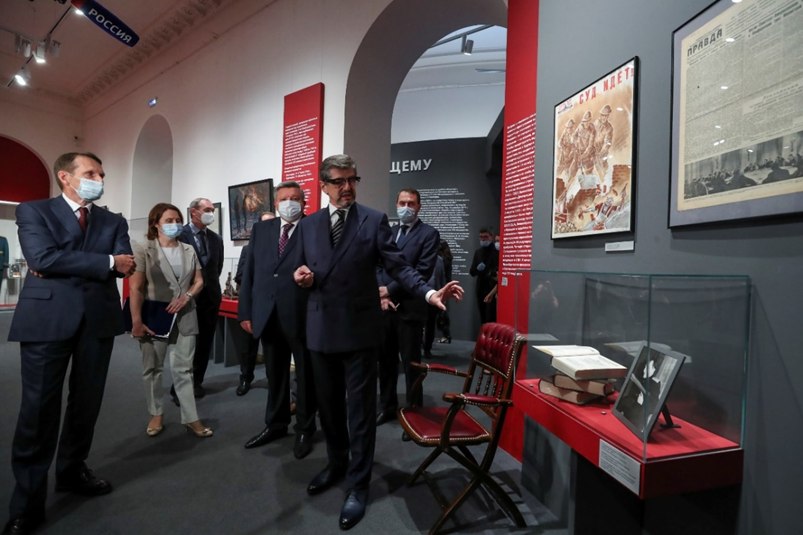 6
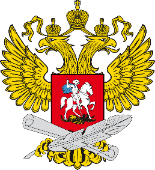 Интеграция результатов проекта «Без срока давности» в образовательный процесс
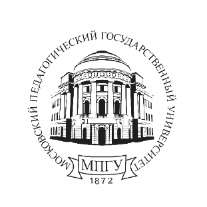 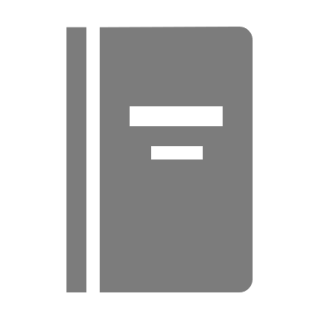 5.1. Разработка и апробация образовательного модуля по тематике проекта «Без срока давности» в подведомственных Минпросвещения России образовательных организациях высшего образования
5.4. Апробация и внедрение вариативного модуля «Формирование гражданской идентичности будущего учителя России» с использованием материалов проекта «Без срока давности» в образовательные программы образовательных организаций среднего профессионального образования
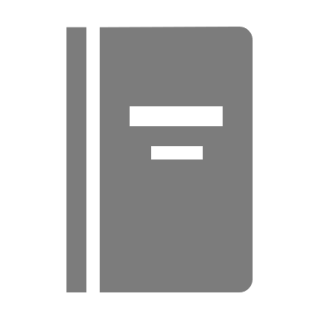 7
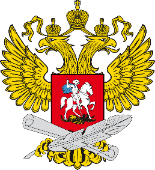 Повышение профессиональных компетенций педагогических работников
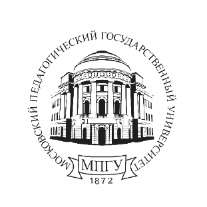 6.1. Реализация программы повышения квалификации педагогических работников по тематике, связанной с историей Великой Отечественной войны 1941–1945 гг. с использованием материалов проекта «Без срока давности», по ранее разработанным программам
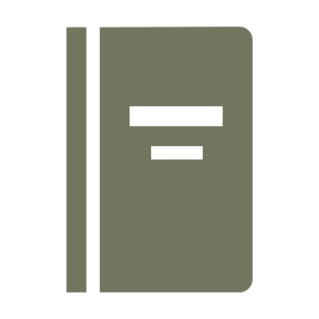 6.2. Реализация программ повышения квалификации преподавателей образовательных организаций, реализующих образовательные программы среднего профессионального образования, по преподаванию вариативного модуля «Формирование гражданской идентичности будущего учителя России» с использованием материалов проекта «Без срока давности»
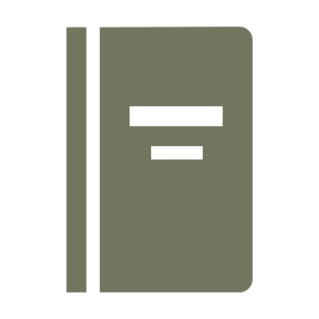 8
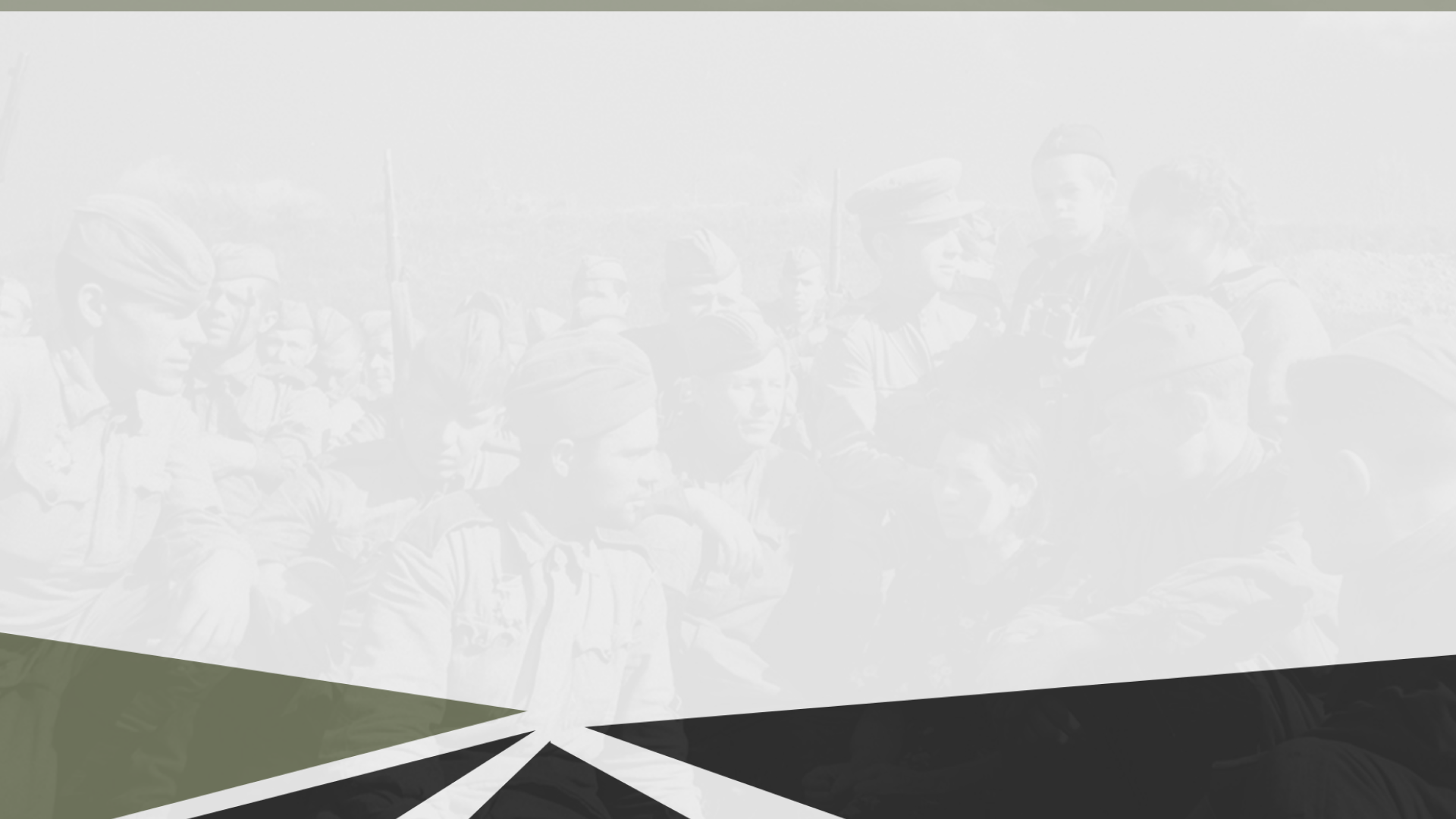 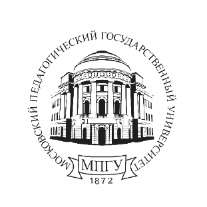 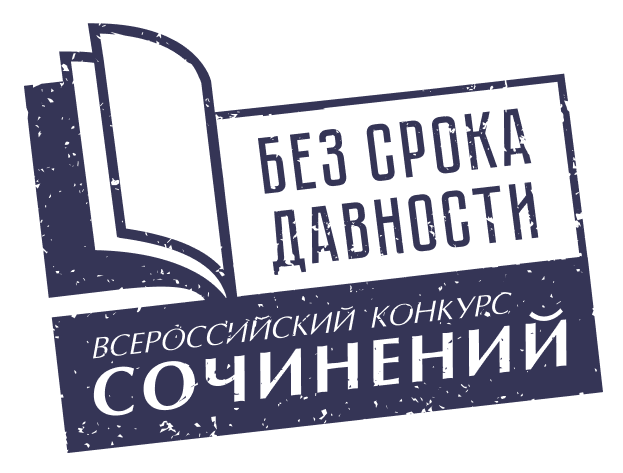 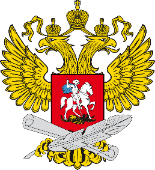 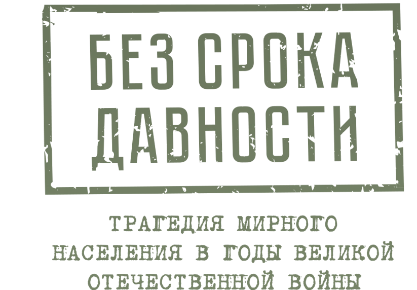 2. Этапы проведения Всероссийского конкурса сочинений«Без срока давности»
2021-2022 учебный год
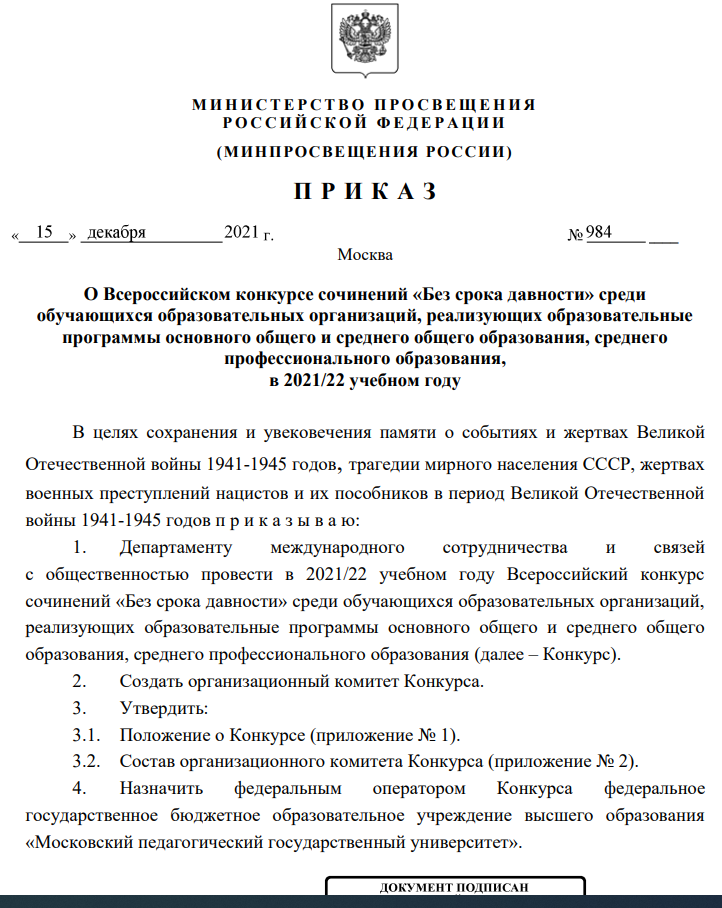 Положение о Всероссийском конкурсе сочинений «Без срока давности»
среди обучающихся образовательных организаций, реализующих образовательные программы основного общего и среднего общего образования, среднего профессионального образования 
в 2021/22 учебном году
10
Изменения
11
Организационно-методическая поддержка
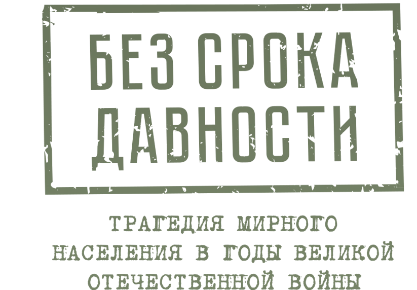 https://memory45.su/
Официальный сайт Конкурса: https://ec.memory45.su/
Конкурс на сайте Минпросвещения России: https://edu.gov.ru/activity/main_activities/olympiads/essay-competition
Конкурс в соцсетях:  https://vk.com/bezsrokadavnosti 
https://instagram.com/bezsrokadavnostiofficial
12
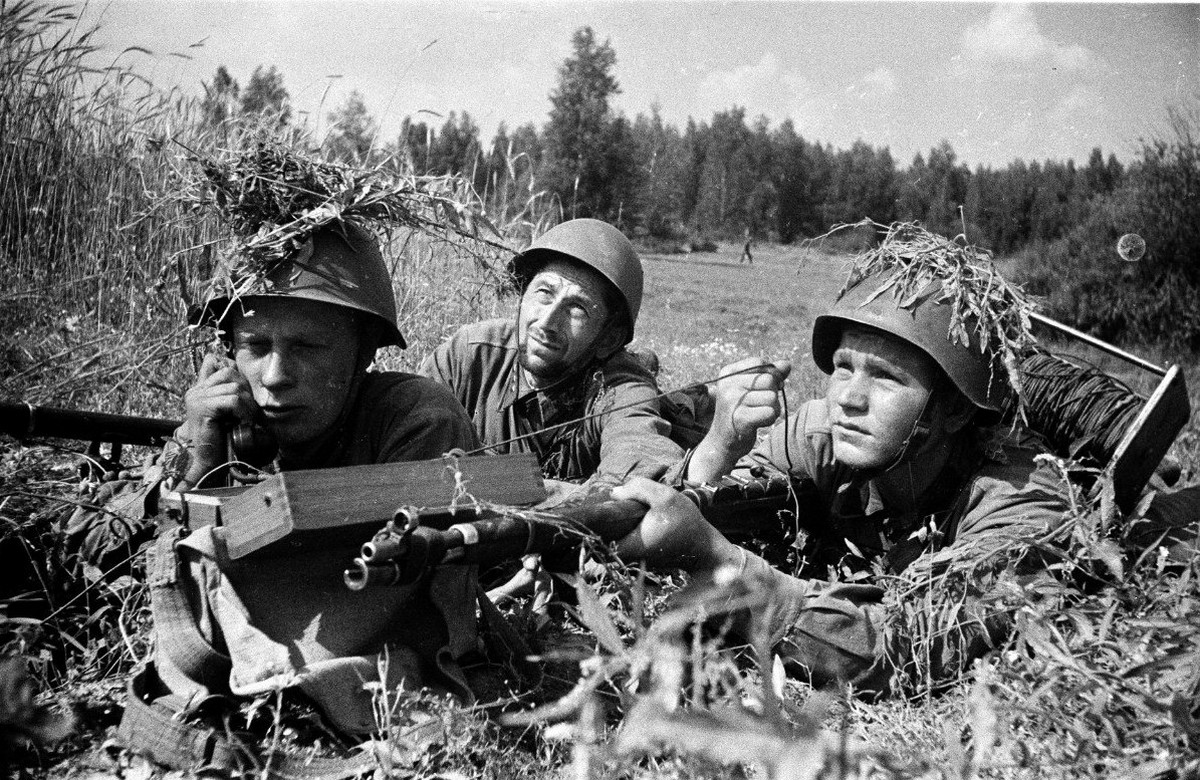 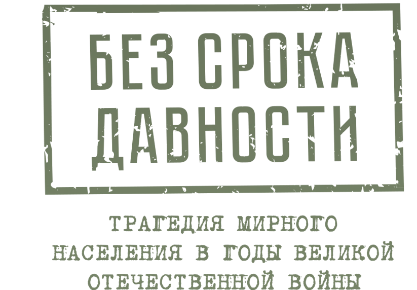 Конкурс сочинений
Календарный план реализации
Загрузка работ победителей в  личные кабинеты
Вебинары для учителей
Формирование рабочей группы
Работа жюри школьного, муниципального и регионального этапов
Координатор
Награждение победителей и призеров
Региональный этап
Школьный этап
Муниципальный этап
Февраль
Апрель
Январь
Март
Май
Декабрь
Федеральный этап
Формирование призового фонда с партнерами
Оператор
Финальные мероприятия, награждение победителей и призеров
Работа жюри федерального этапа
Подготовка сборника сочинений
Организационно-методические вебинары
13
Этапы Конкурса
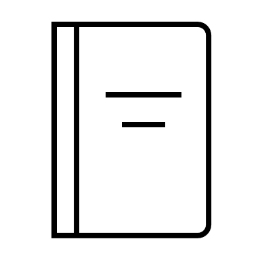 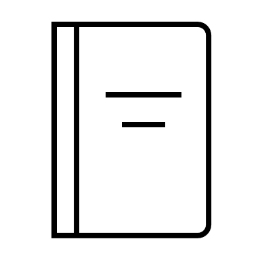 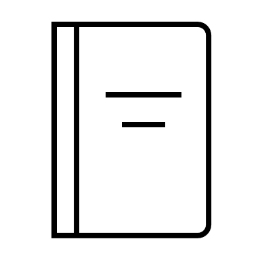 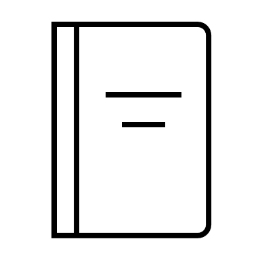 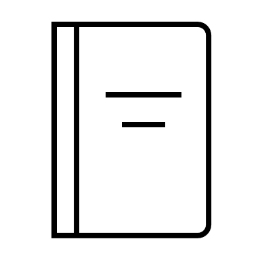 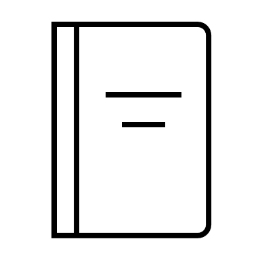 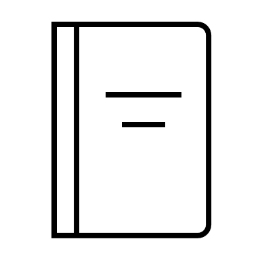 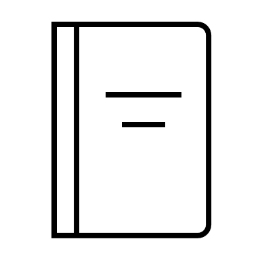 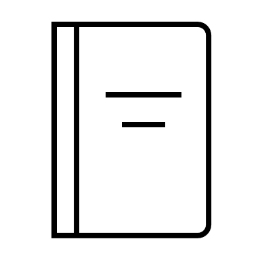 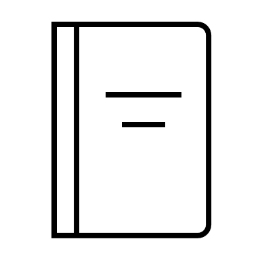 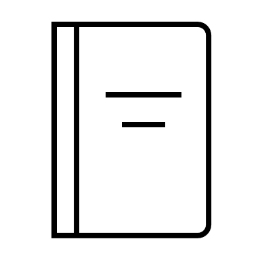 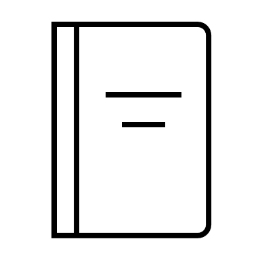 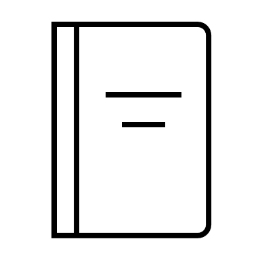 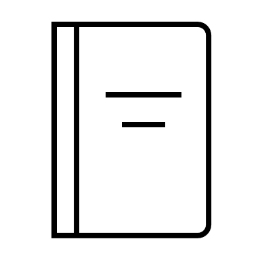 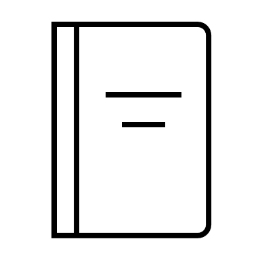 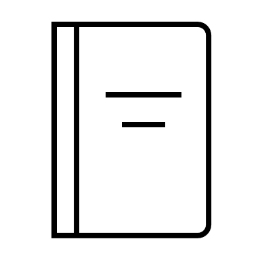 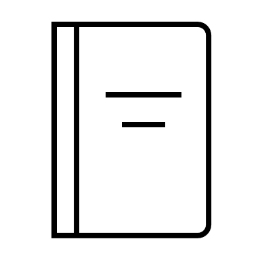 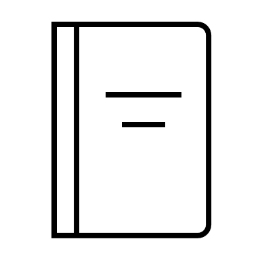 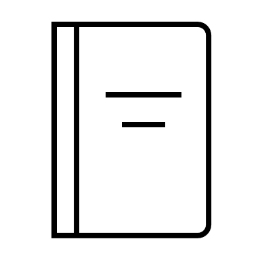 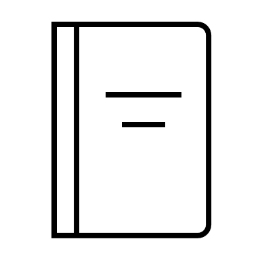 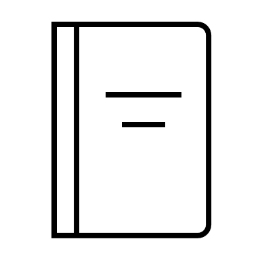 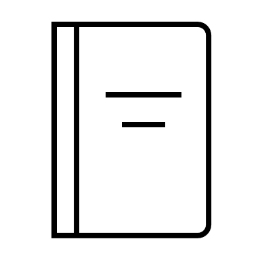 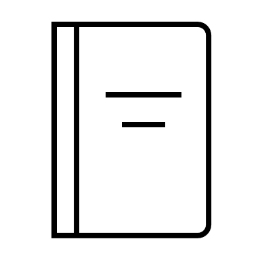 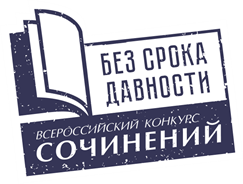 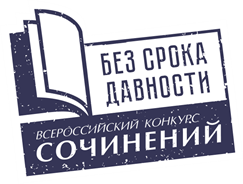 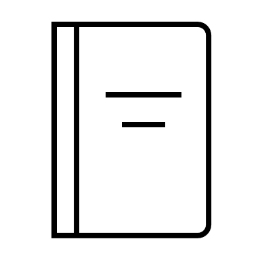 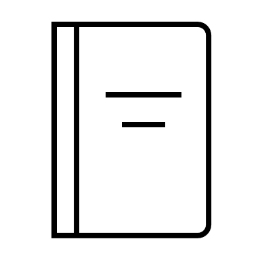 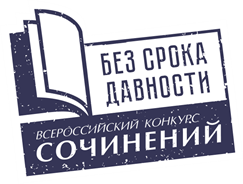 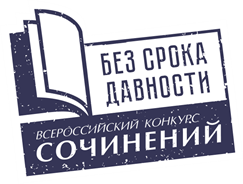 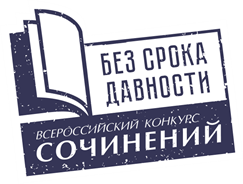 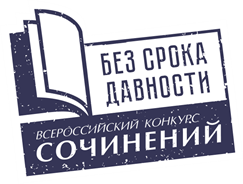 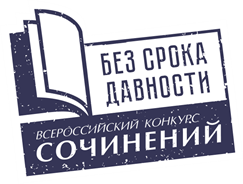 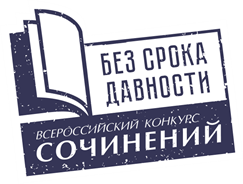 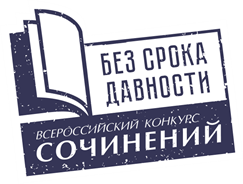 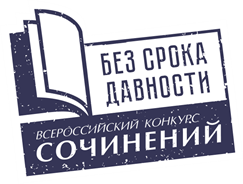 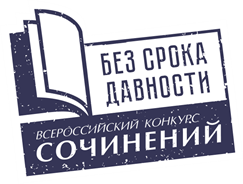 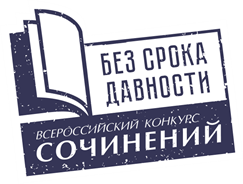 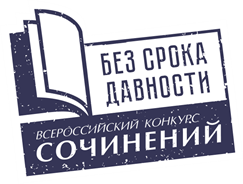 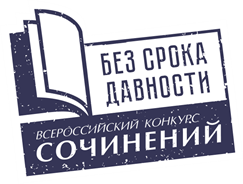 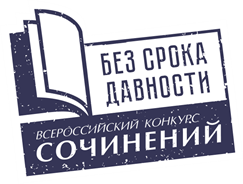 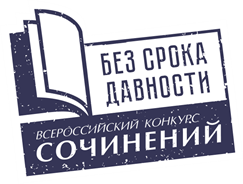 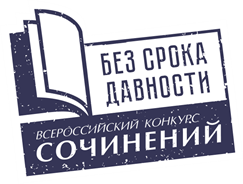 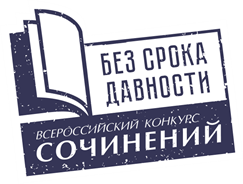 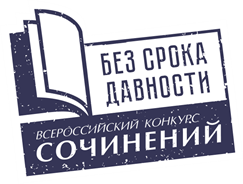 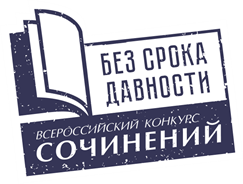 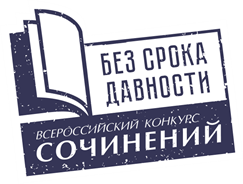 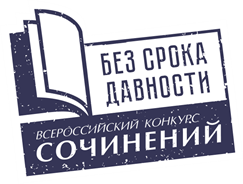 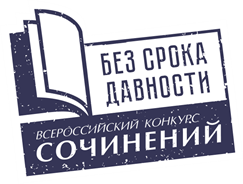 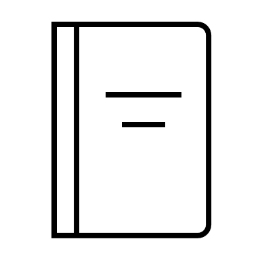 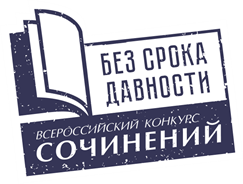 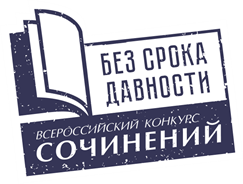 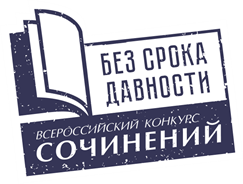 Школьный этап
Квота победителей и призеров школьного этапа
Сочинения обучающихся школ и колледжей
Квота победителей и призеров муниципального  этапа
Муниципальный этап
Квота победителей и призеров регионального  этапа
Региональный этап
4 сочинения победителей регионального этапа
Сочинения абсолютных победителей, призеров, победителей в номинациях
Федеральный этап
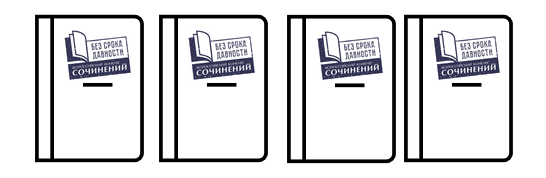 14
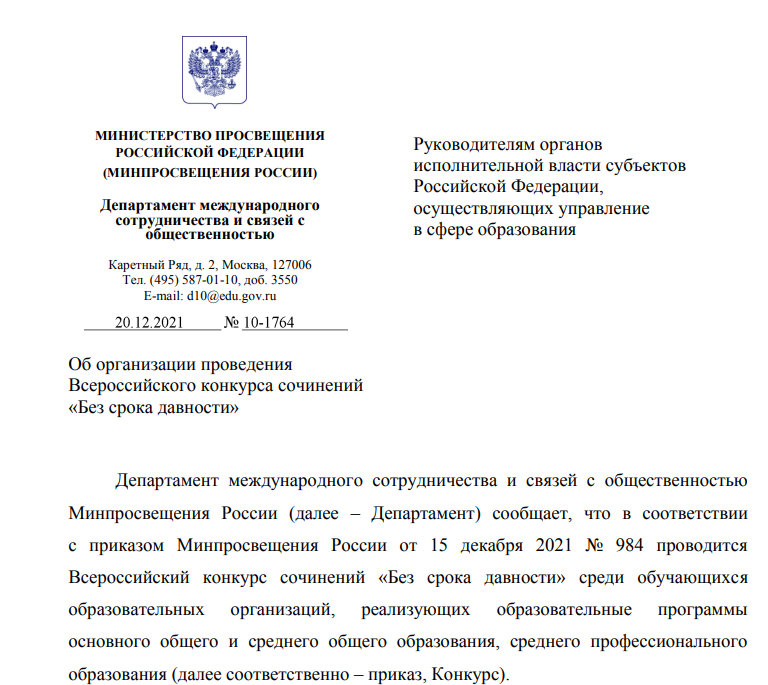 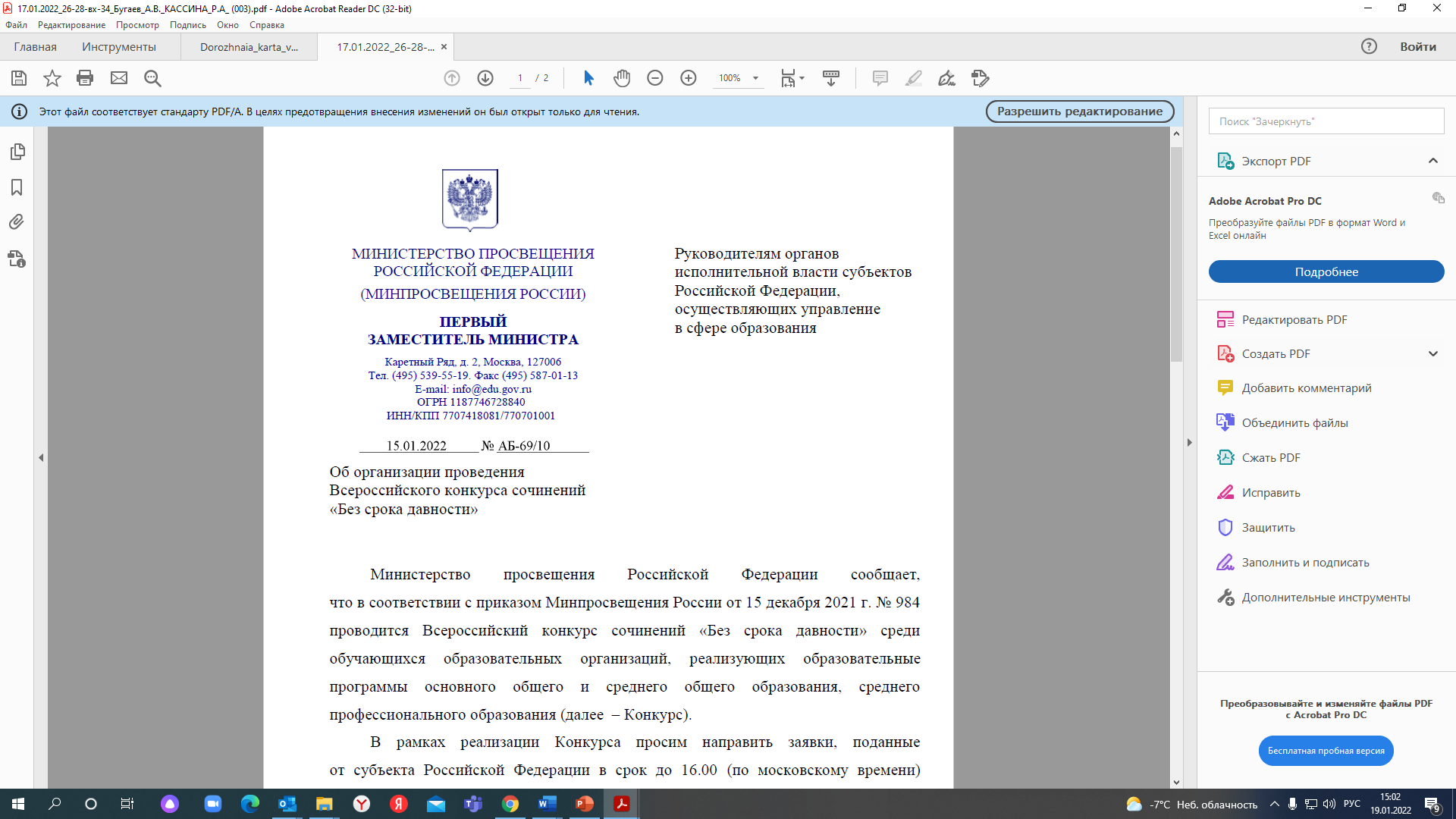 Письма в субъекты РФ«Об организации и проведении
Всероссийского конкурса сочинений «Без срока давности»
15
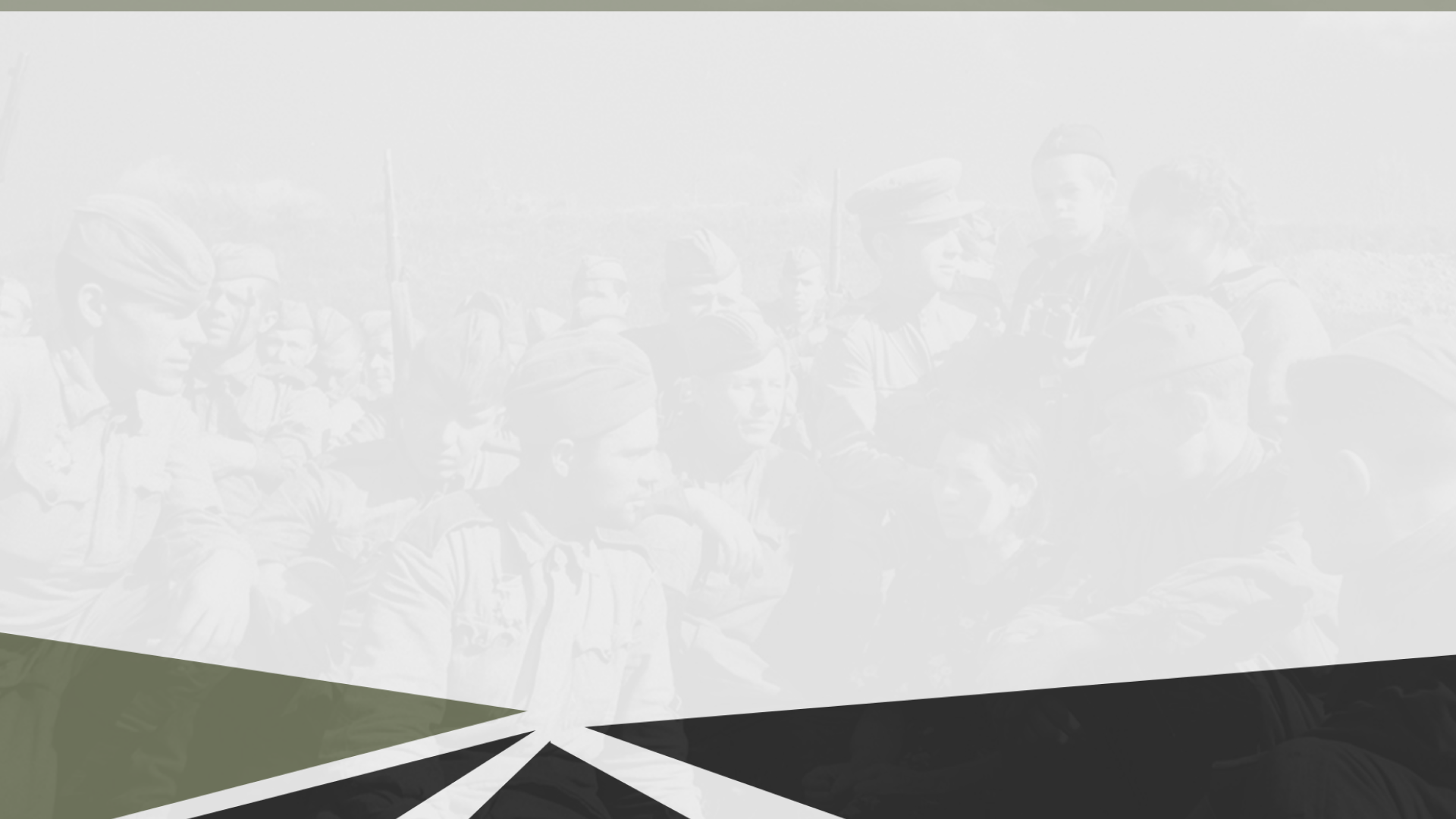 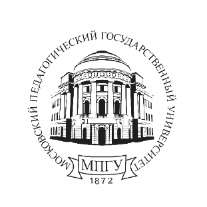 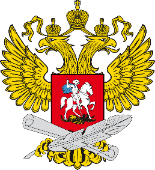 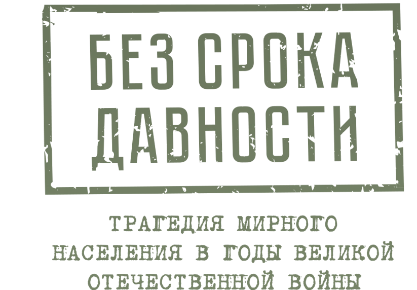 3. Координаторы образовательного проекта  «Без срока давности» в субъектах Российской Федерации2021-2022 учебный год
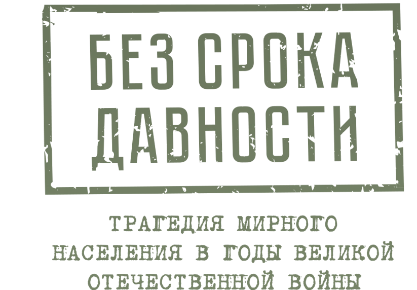 Координатор проекта «Без срока давности» в субъекте РФ
Организатор Всероссийского конкурса исследовательских проектов 

«Без срока давности»
Субъект РФ
2021/22 г.
Организатор фестиваля музеев образовательных организаций

«Без срока давности»
Субъект РФ
2021/22 г.
Организатор Всероссийского конкурса сочинений

«Без срока давности»
2021/22 г.
Субъект РФ
17